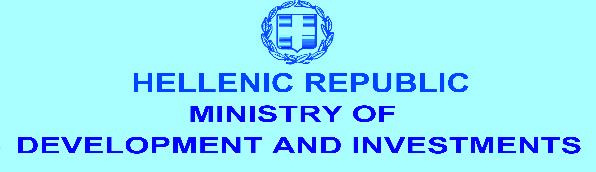 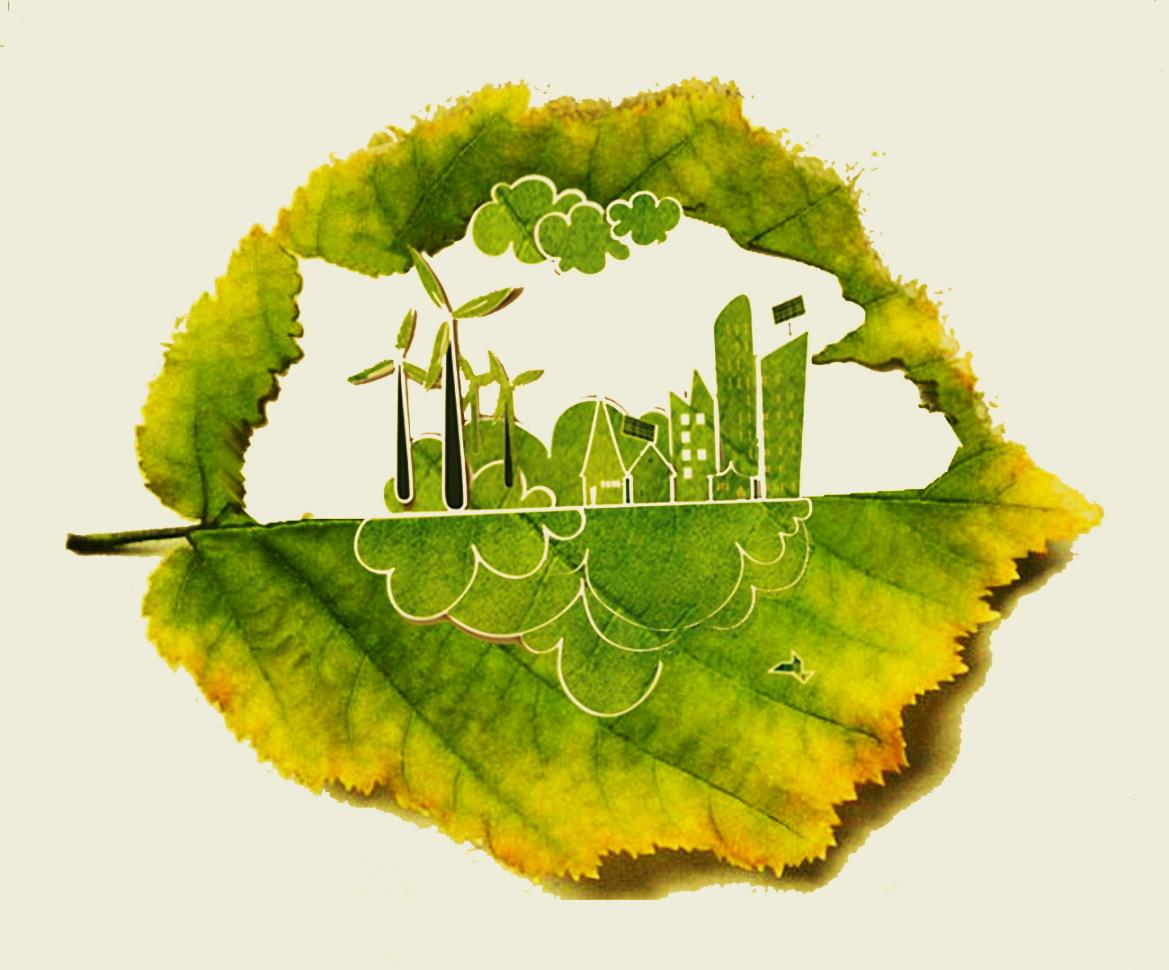 General Secretariat for 
Private Investments and PPPs
Contents

PPP (Public and Private Partnerships) 

Investment incentives law L.4399/2016

Intra – group services establishment in Greece

Strategic investments procedures
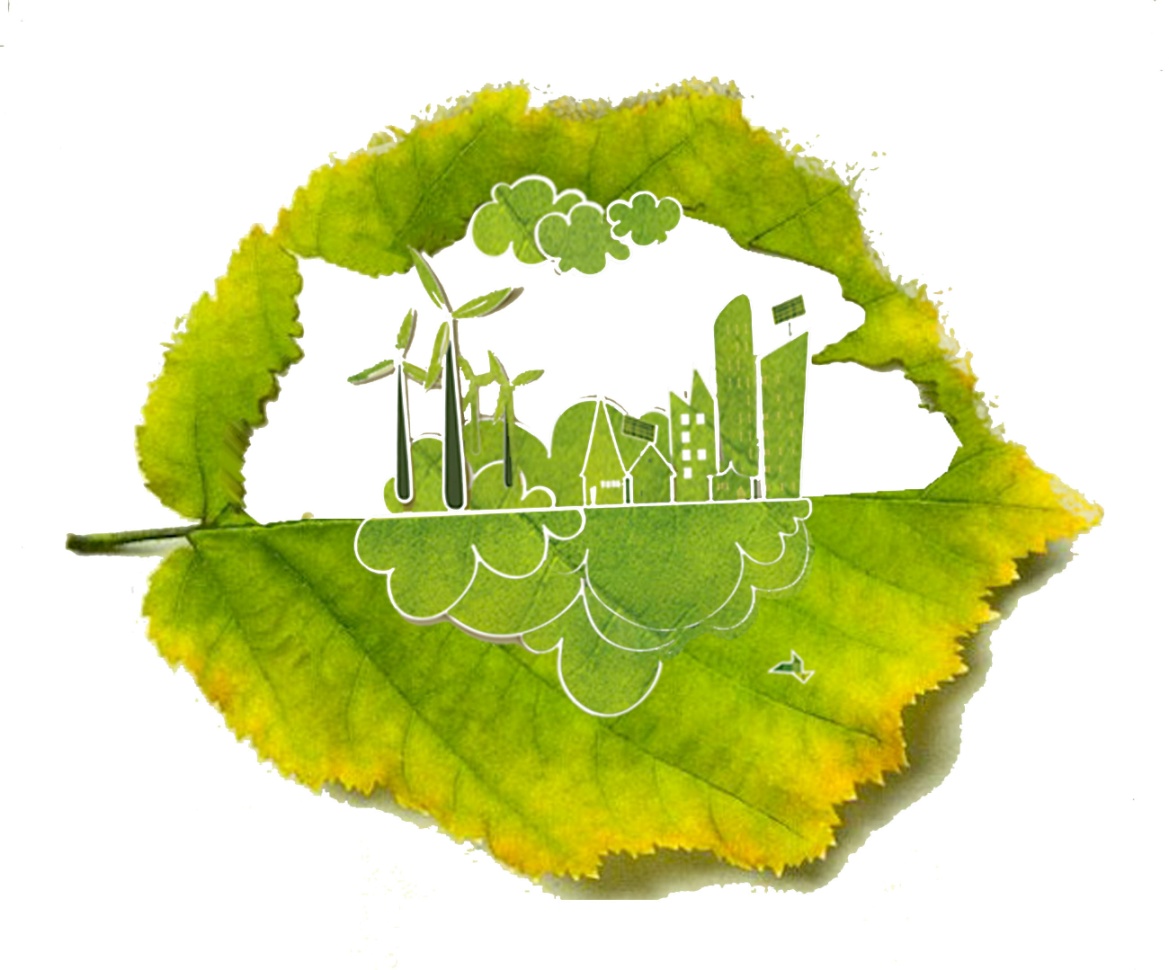 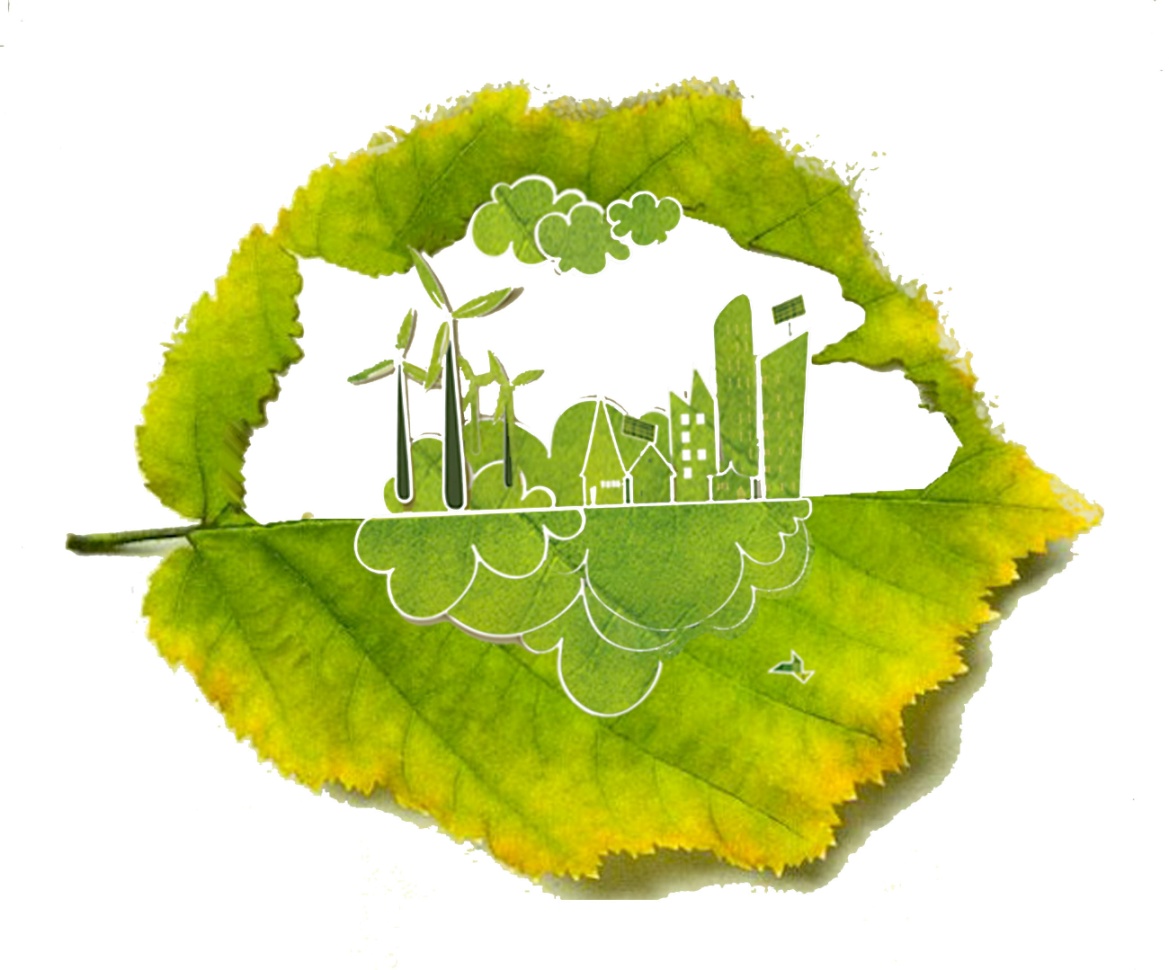 PUBLIC & PRIVATE
 PARTNERSHIPS
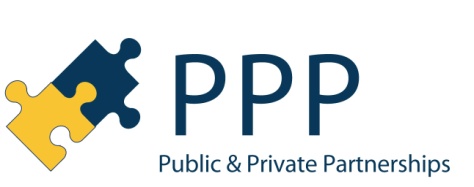 PPP Contracts
Major achievements
Institutional framework - Functional
Legal certainty: more than 60 favorable decisions of the Hellenic Council of State, contracts approval by the Court of Audit. 


Institutional framework –Innovative 
First time at EU level that PPP funding was a combination of EIB funds
 and funds of JESSICA
“The first activation of a secondary market in a PPP project in Greece.”
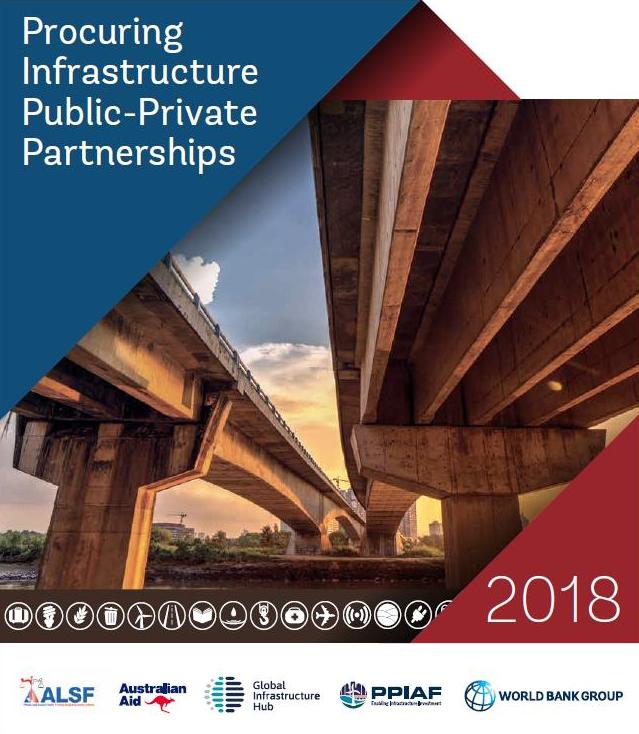 According to Law
 No. 4635/2019, all PPPs 
will be
 categorized as 
“strategic projects”.
As a result, they will benefit from a fast-track and 
centralized licensing process
 and will be easier to implement.
“Greece was classified 3rd worldwide among 135 countries in the field of “Procurement of PPPs” according to the World Bank 2018
 Procuring Infrastructure Public-Private Partnerships report.”
In a recent study for the REGI Committee of the European Parliament,
 Greece is recognized to be leading in the blending of EU grants and
 private capital financing of PPP schemes
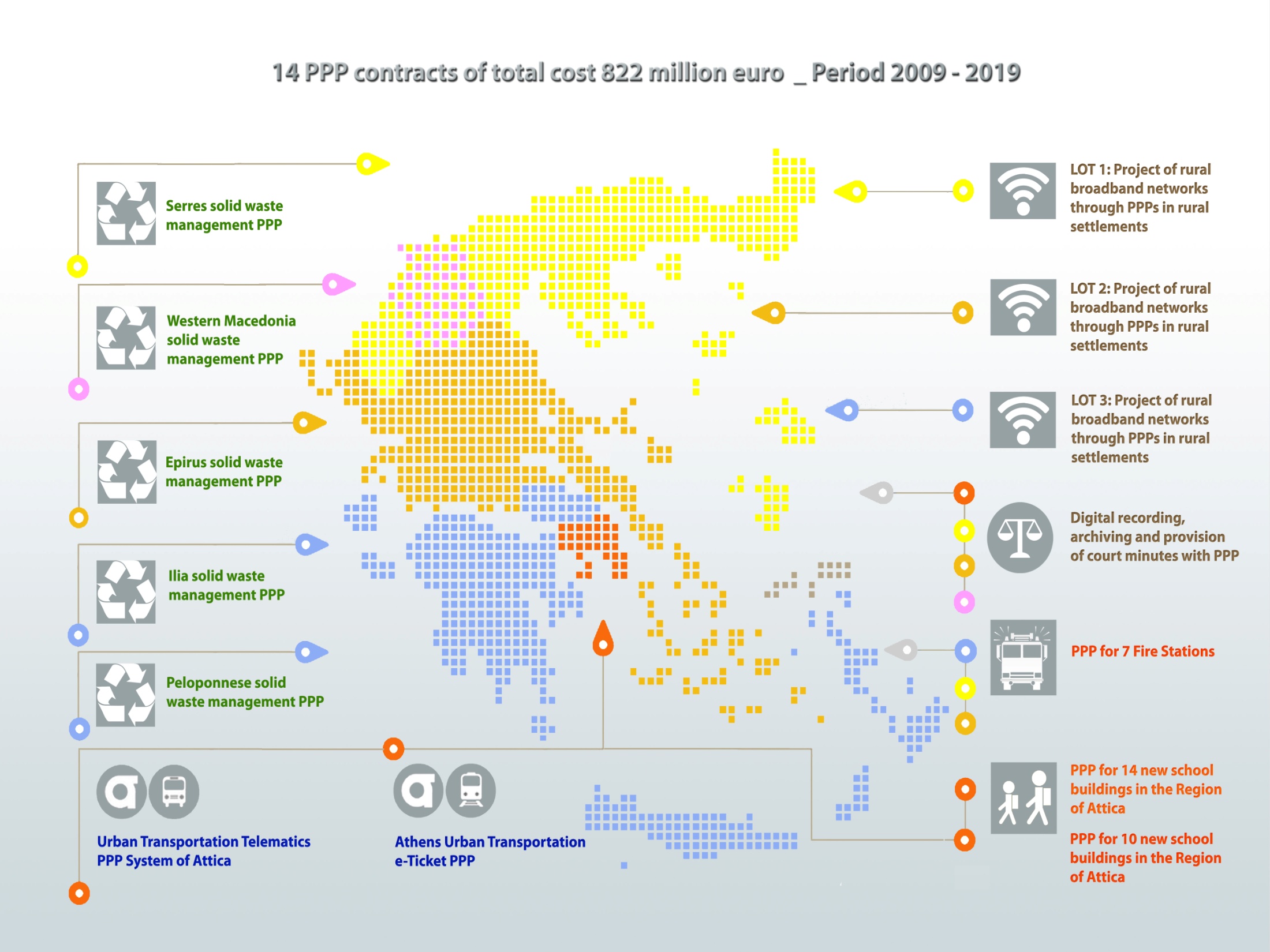 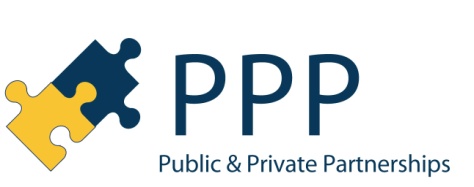 Signed PPP Contracts
14 PPP Contracts of total cost € 822 mil.– Period 2009-2019
PPP Contracts
International Awards
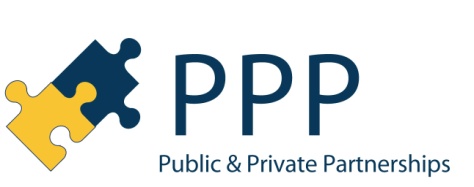 24 Schools PPP Project 
“Education Deal of the Year 2014” 
by the magazine World Finance
W. Macedonia Waste Management PPP Project 
“Waste Deal of the Year 2014” 
by the magazine World Finance &
“Waste Partnership” Award 
by  Waste & Recycling Awards 2017

 Serres Waste Management PPP project shortlisted as one of the 6 best international project in the category
 “Best Utilities Project in 2019” in Europe, Africa, Middle East for the
 “Partnerships Awards”

 Epirus Waste Management PPP project was awarded as the best infrastructure project for the year 2018 at the 3rd Infrastructure and Transport Conference.
Broadband Network Development in White Rural Areas PPP Project 
“European Broadband Award 2017” in the Category “Territorial cohesion in rural and remote areas” 
by the European Commission

“Digital Opportunity Award 2018” 
at the WITSA Worldwide Conference
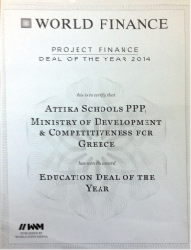 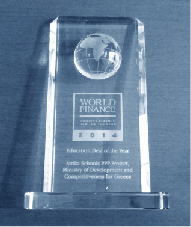 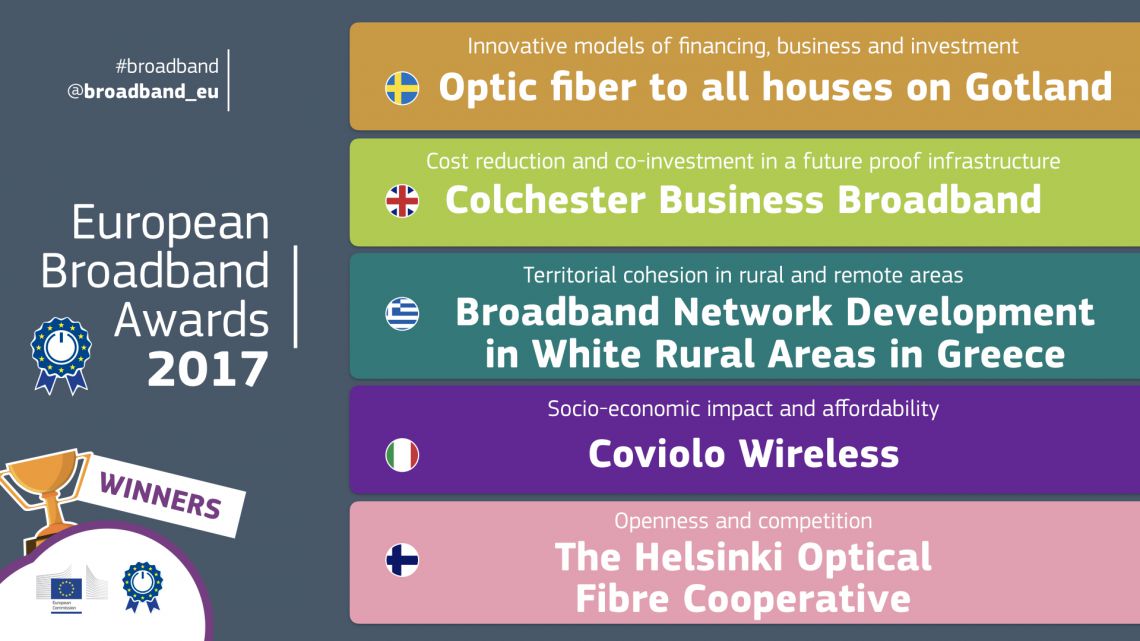 6
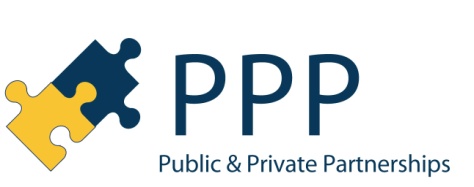 Pictures of PPP projects
Before
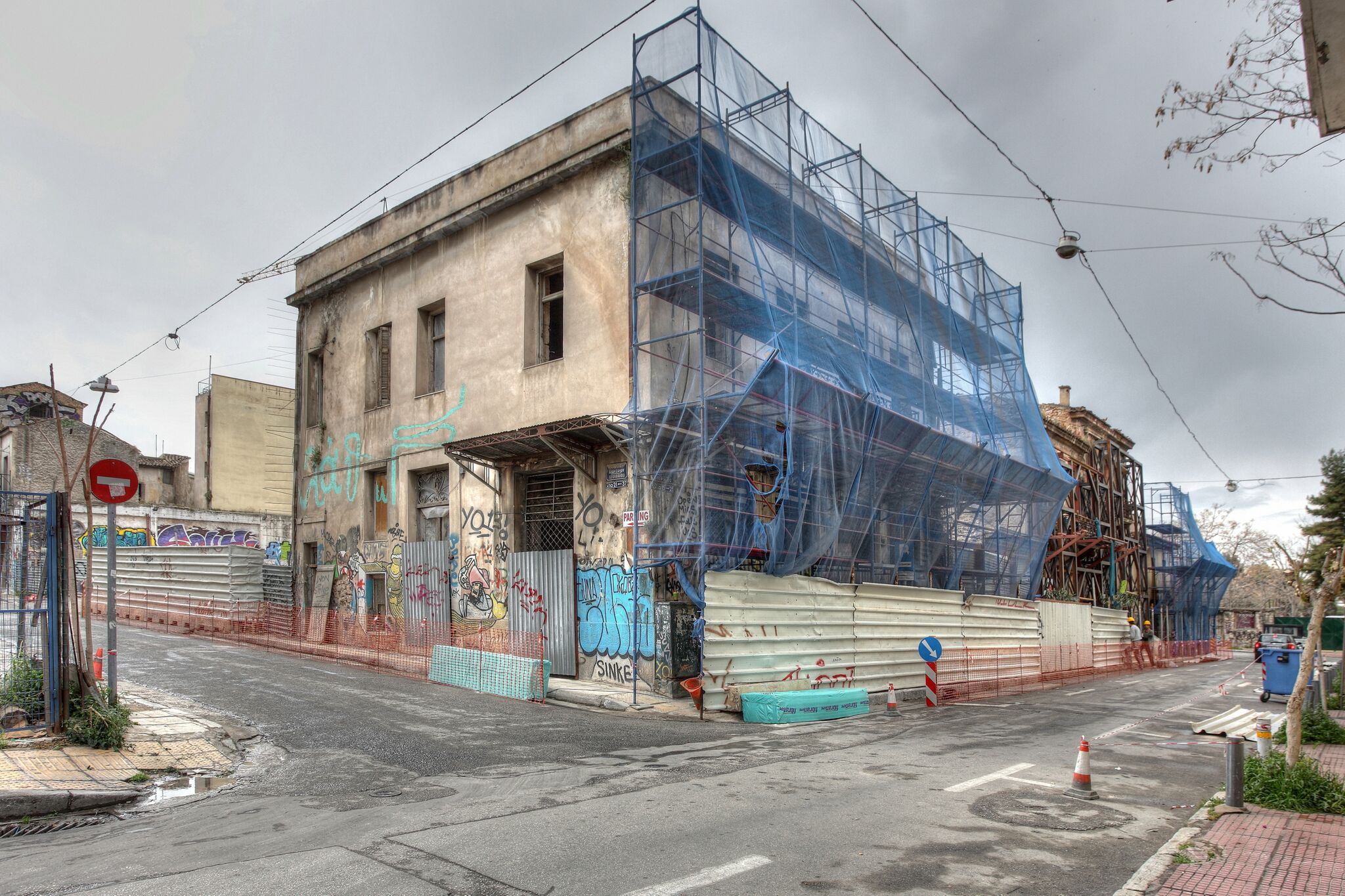 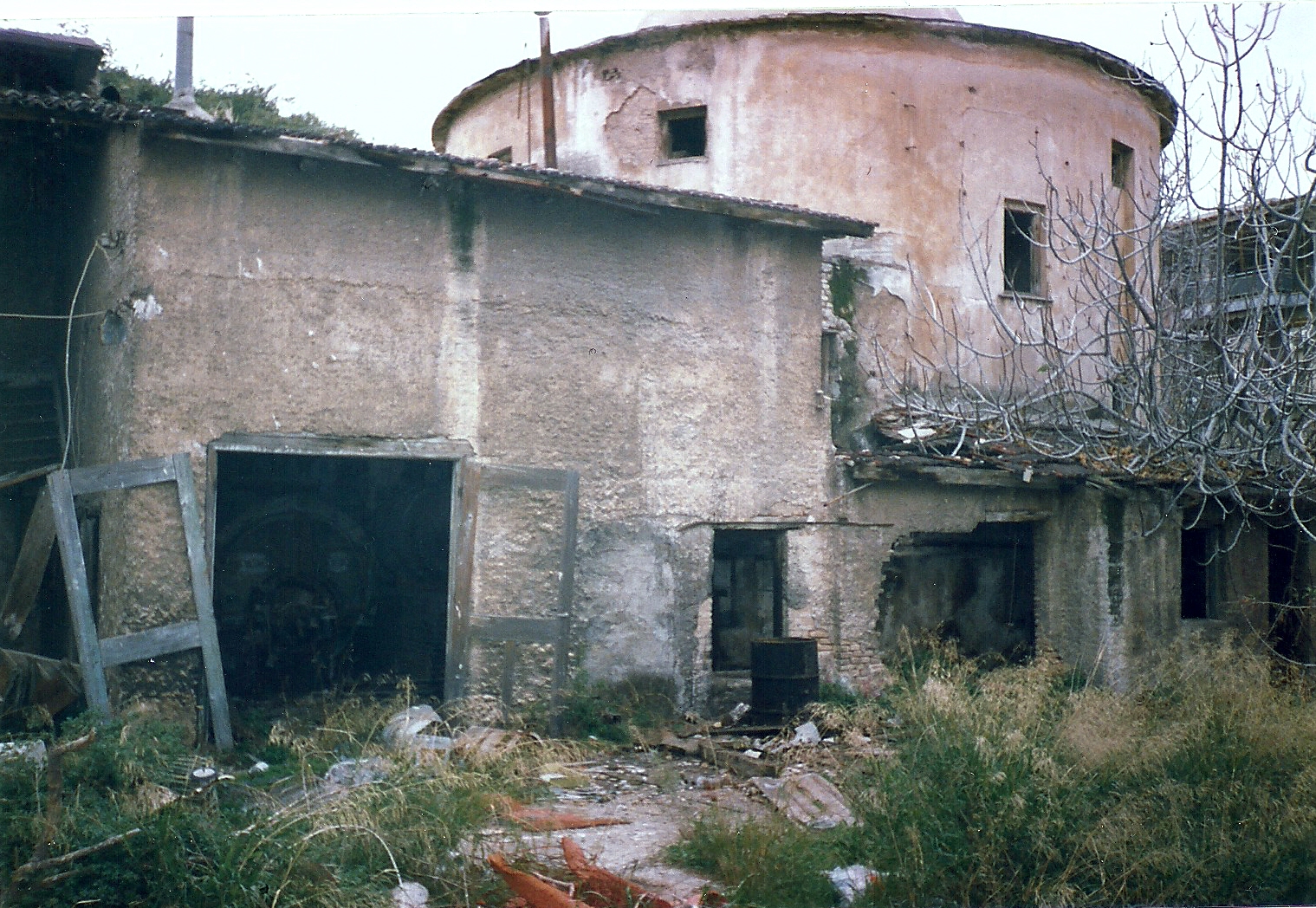 Before
Restoration of existing building converting to Special artistic school in Keratsini, Athens
Restoration of existing building converting to school in Thiseio, Athens
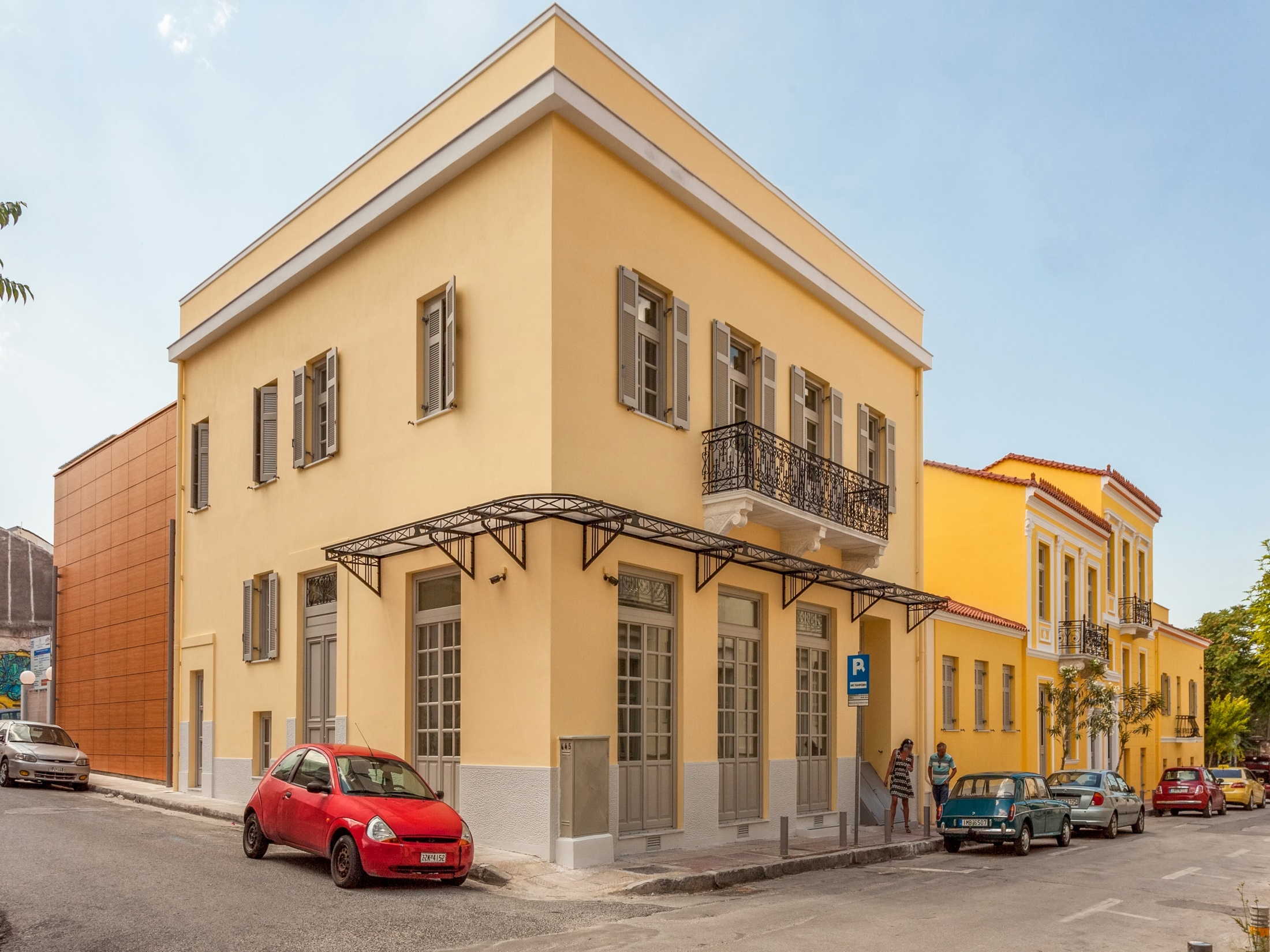 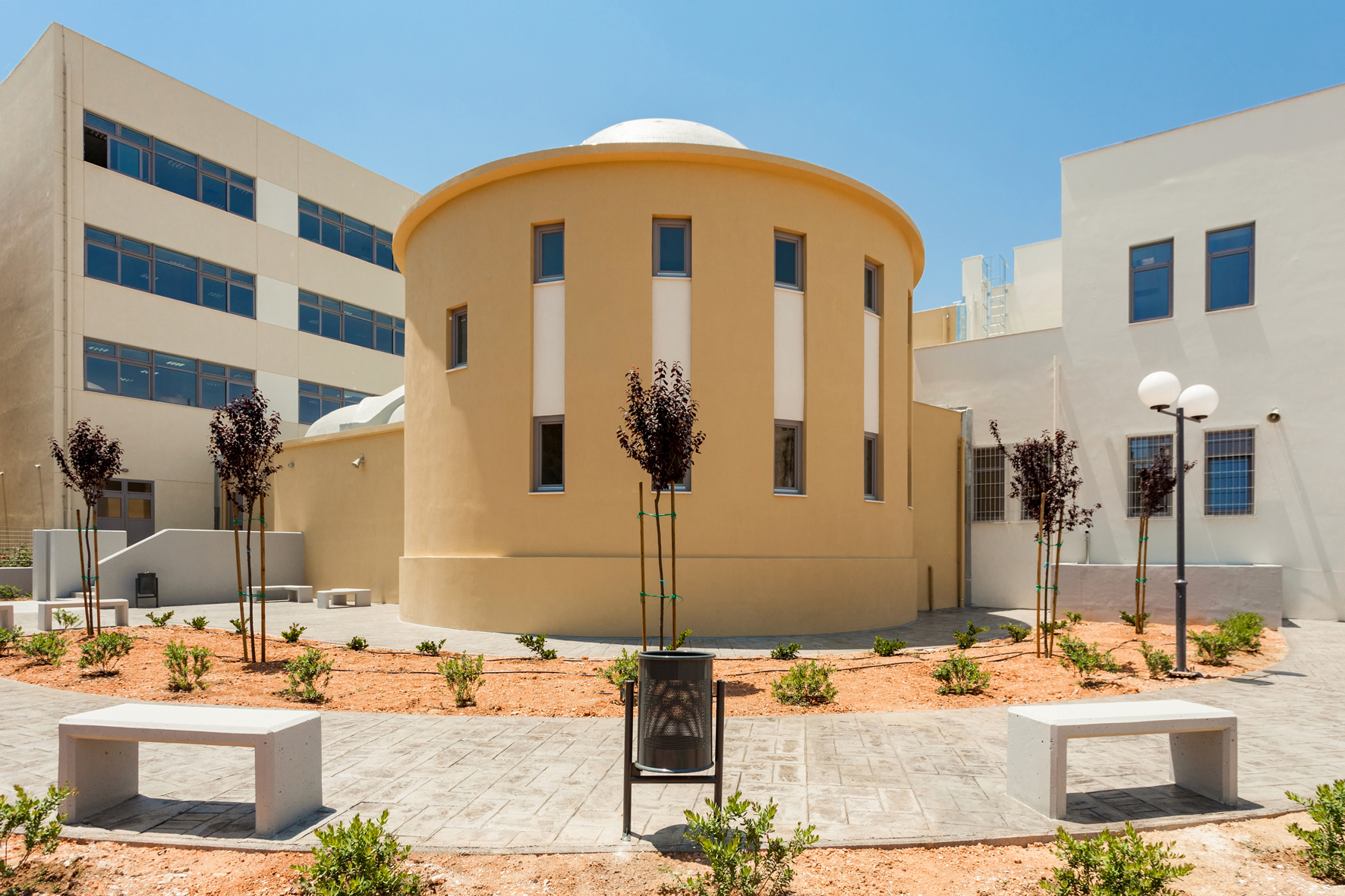 Now
Now
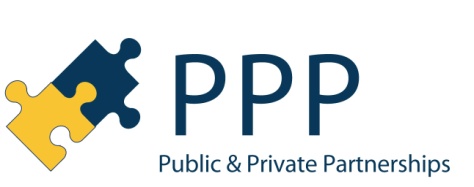 Pictures of PPP projects
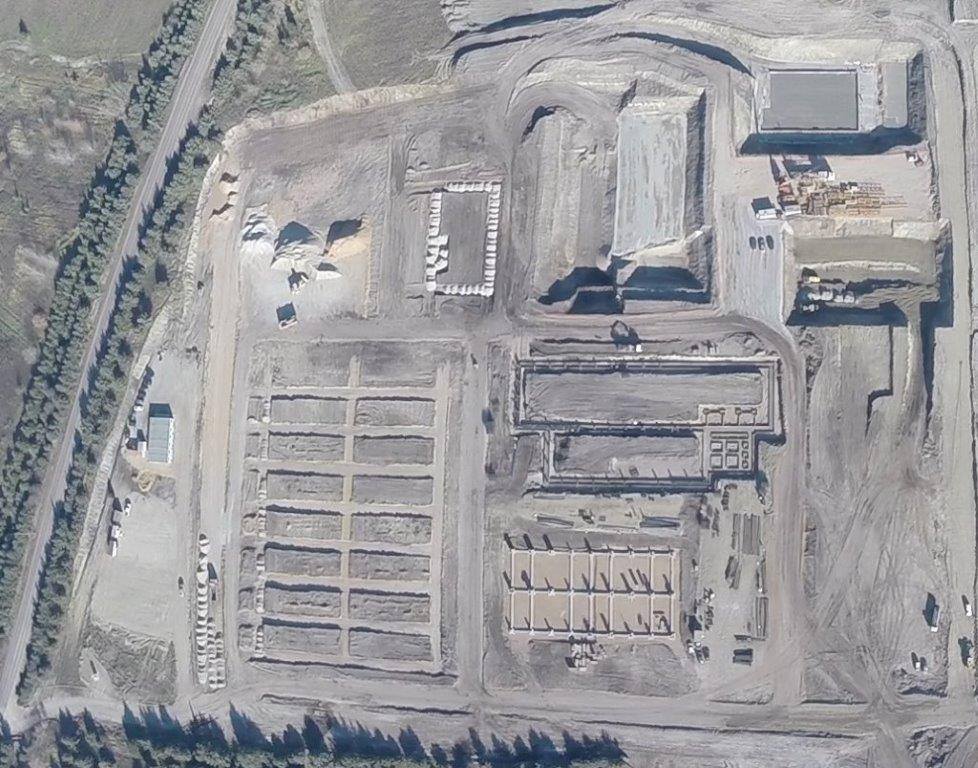 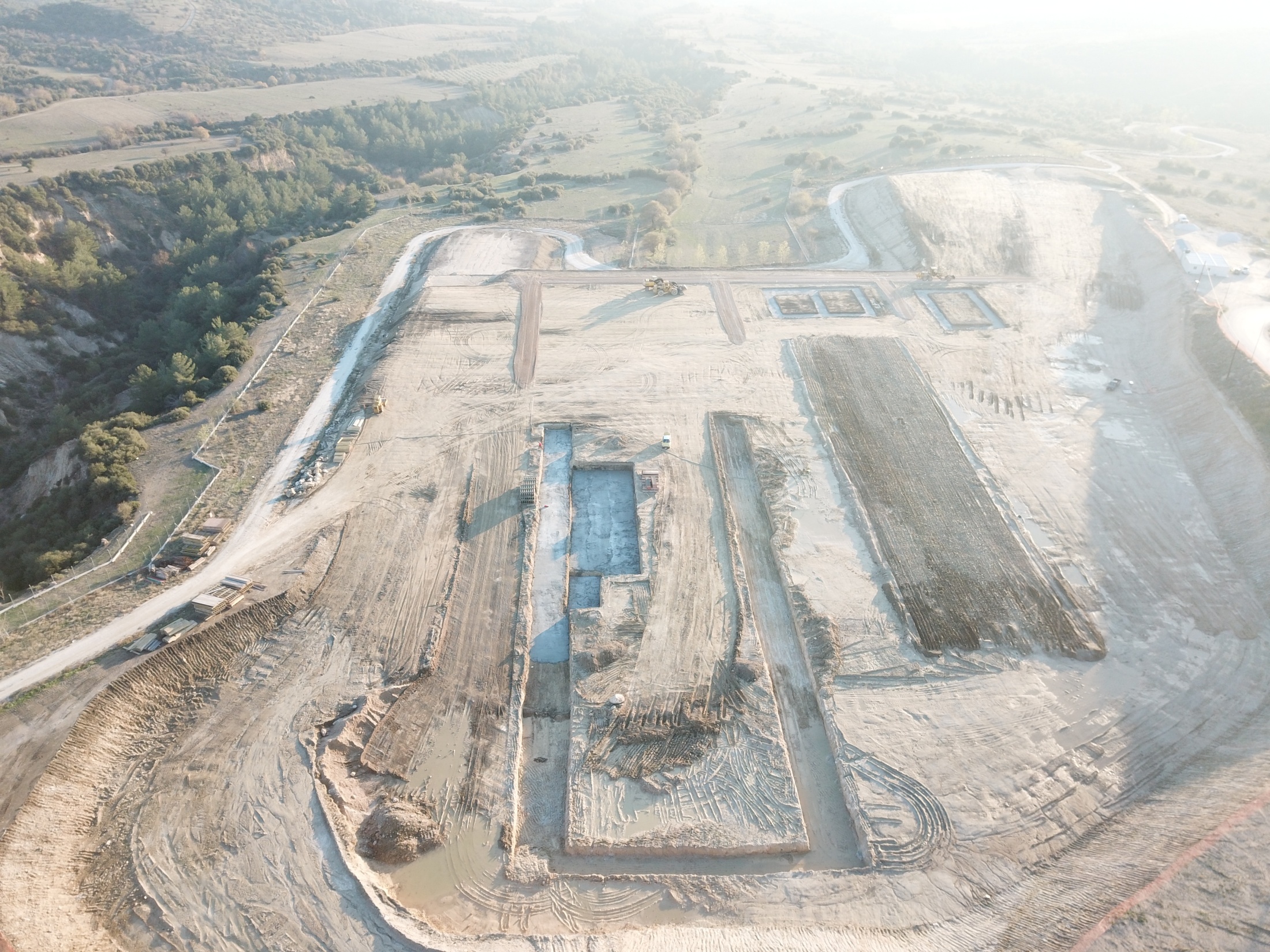 Western Macedonia waste management PPP –  December 2015
Serres waste management PPP -  November 2017
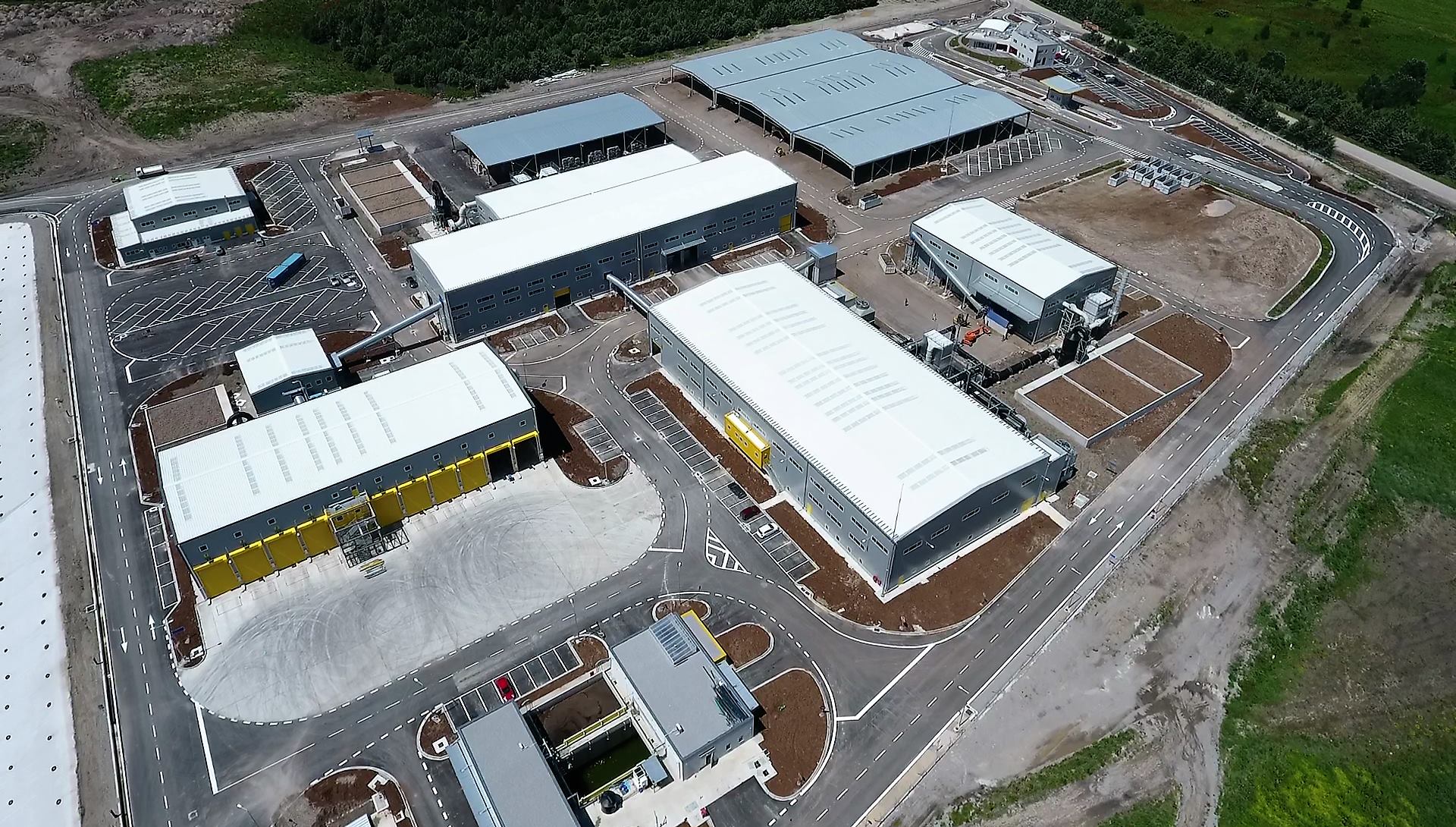 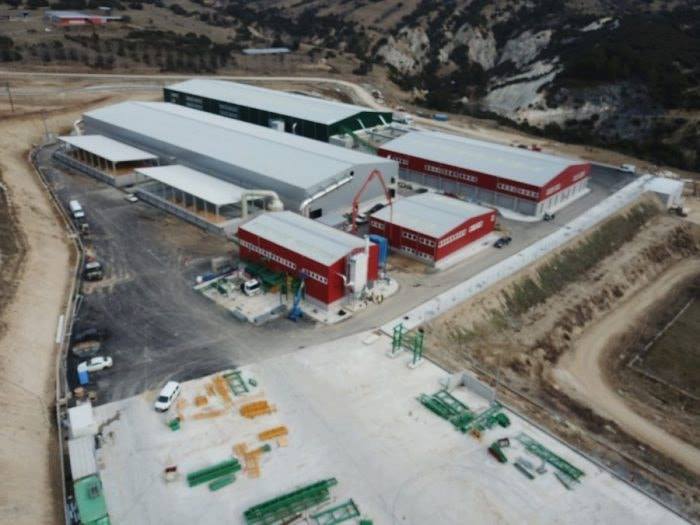 Western Macedonia waste management PPP –  February 2017
Serres waste management PPP -  February 2019
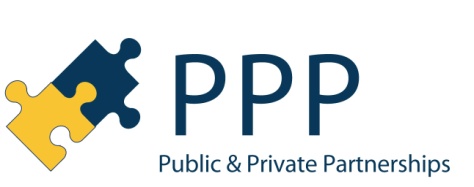 Pictures of PPP projects
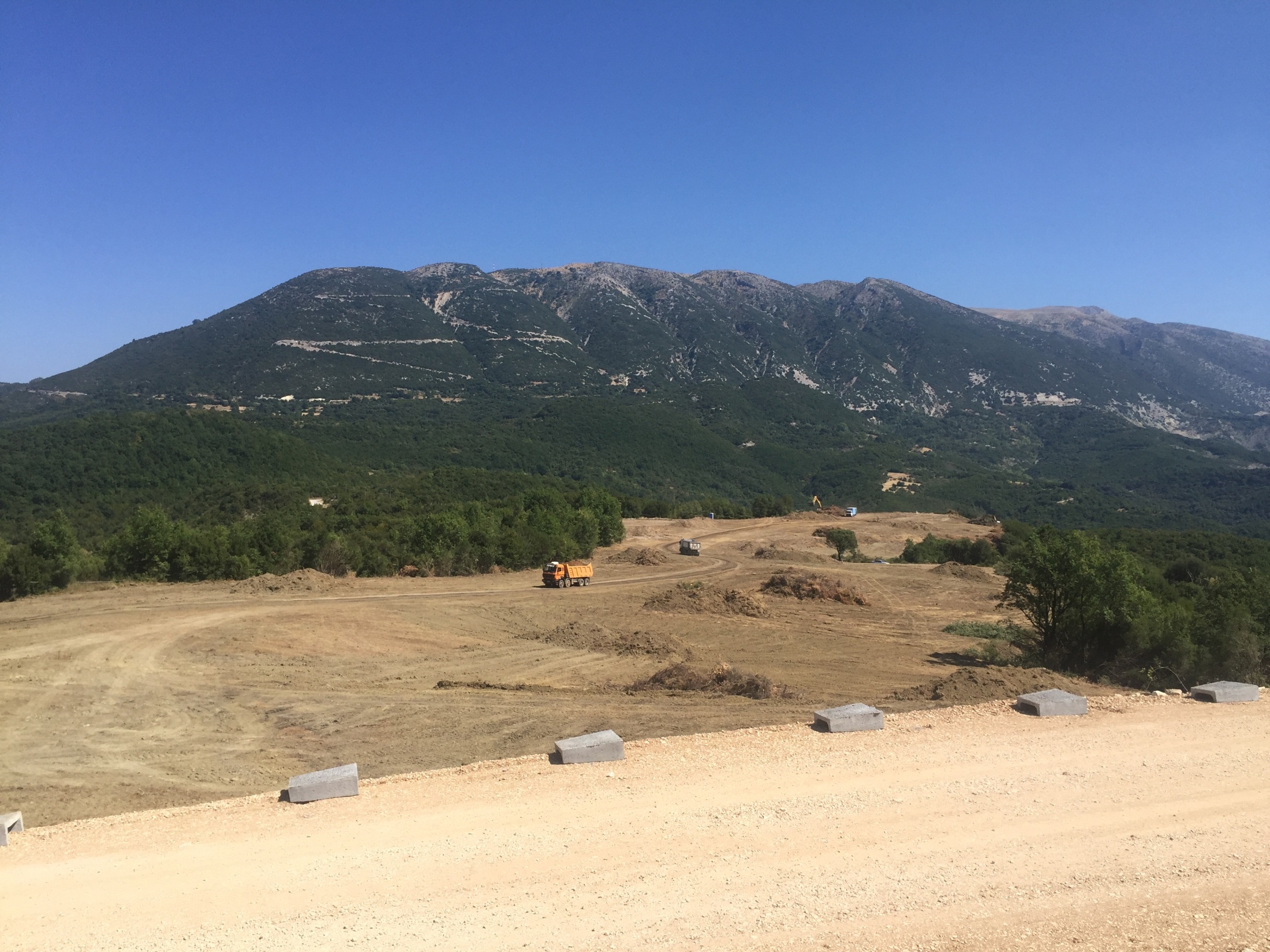 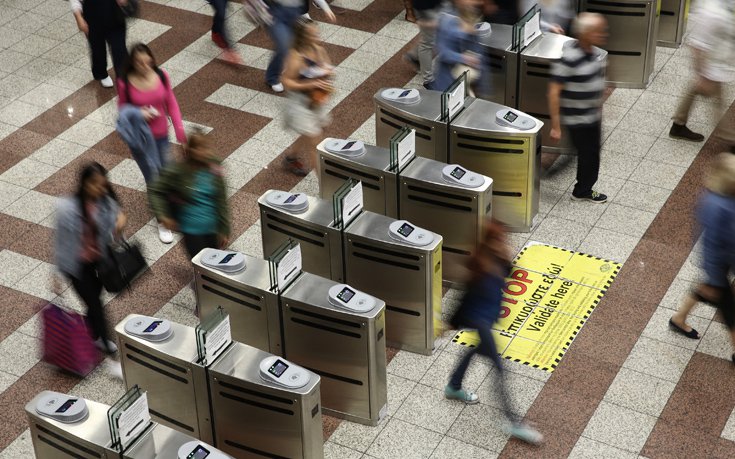 Epirus waste management PPP –  September 2017
Electronic ticket system  for Athens Urban Transport
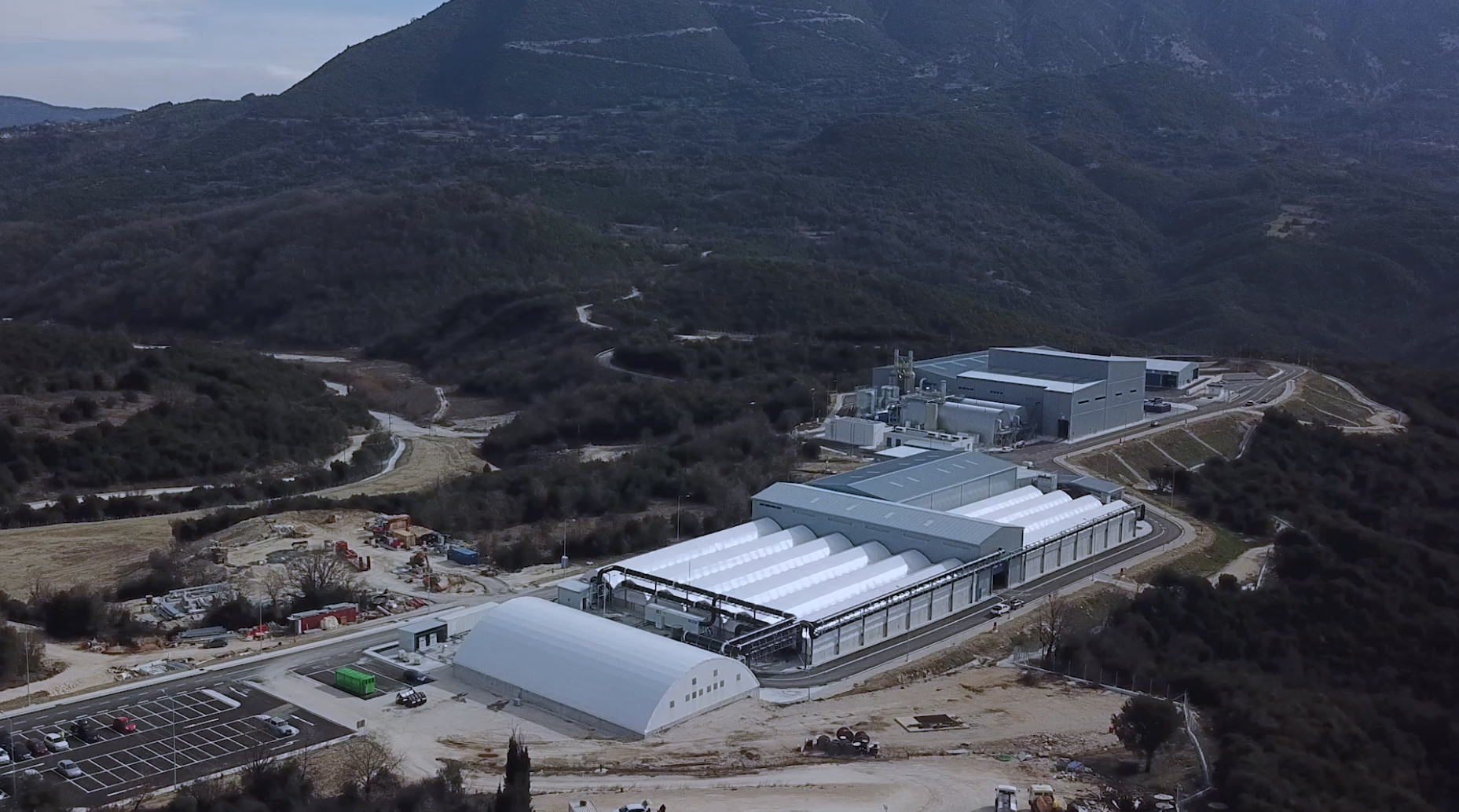 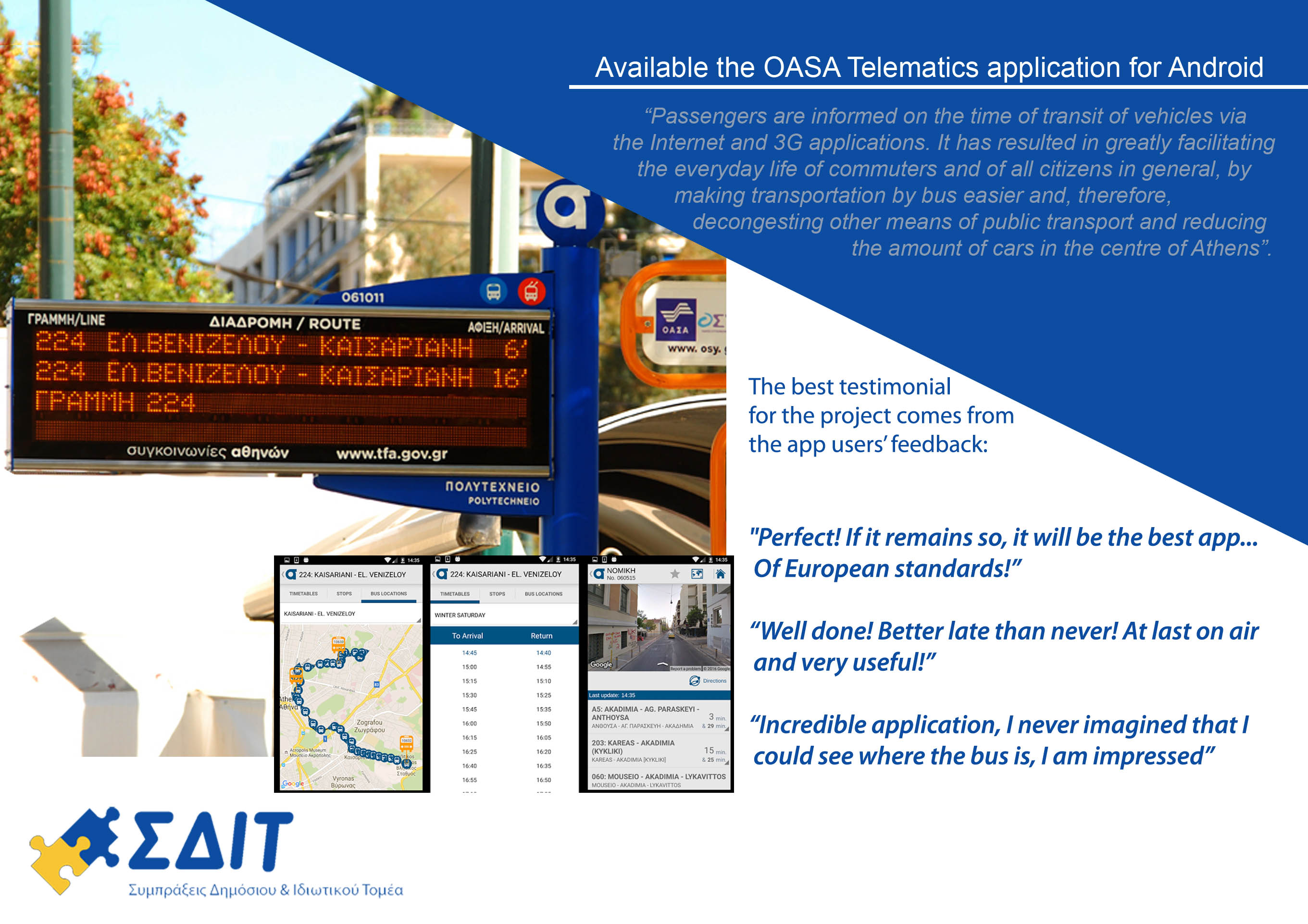 Epirus waste management PPP –  February 2019
OASA Telematics system and application for Athens Urban Transport
Active PPP Pipeline
13 PPP Projects of total value € 1.7 billion
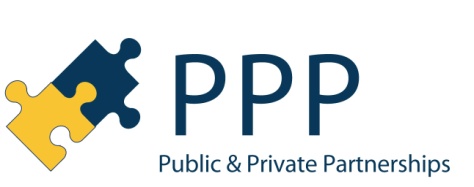 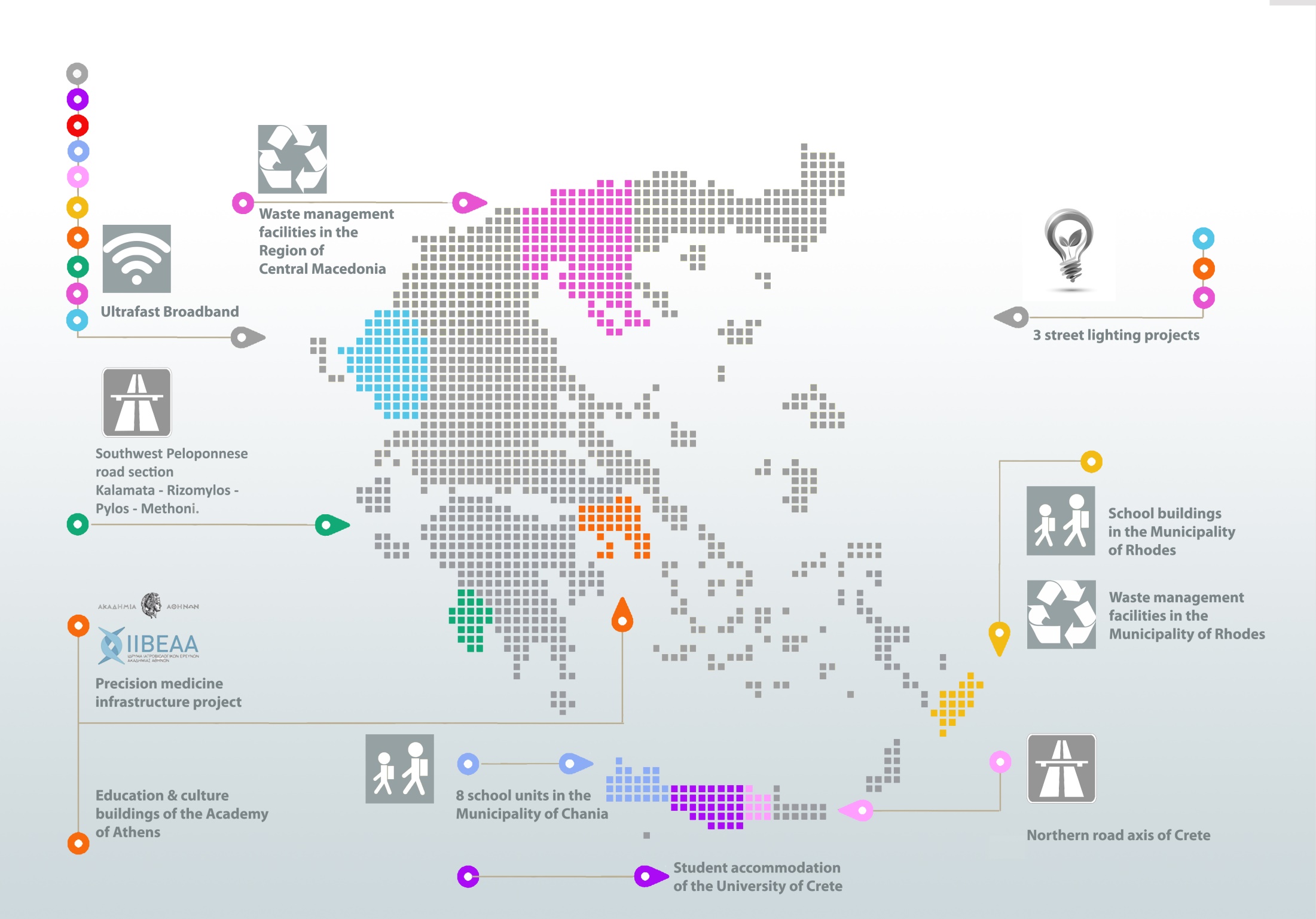 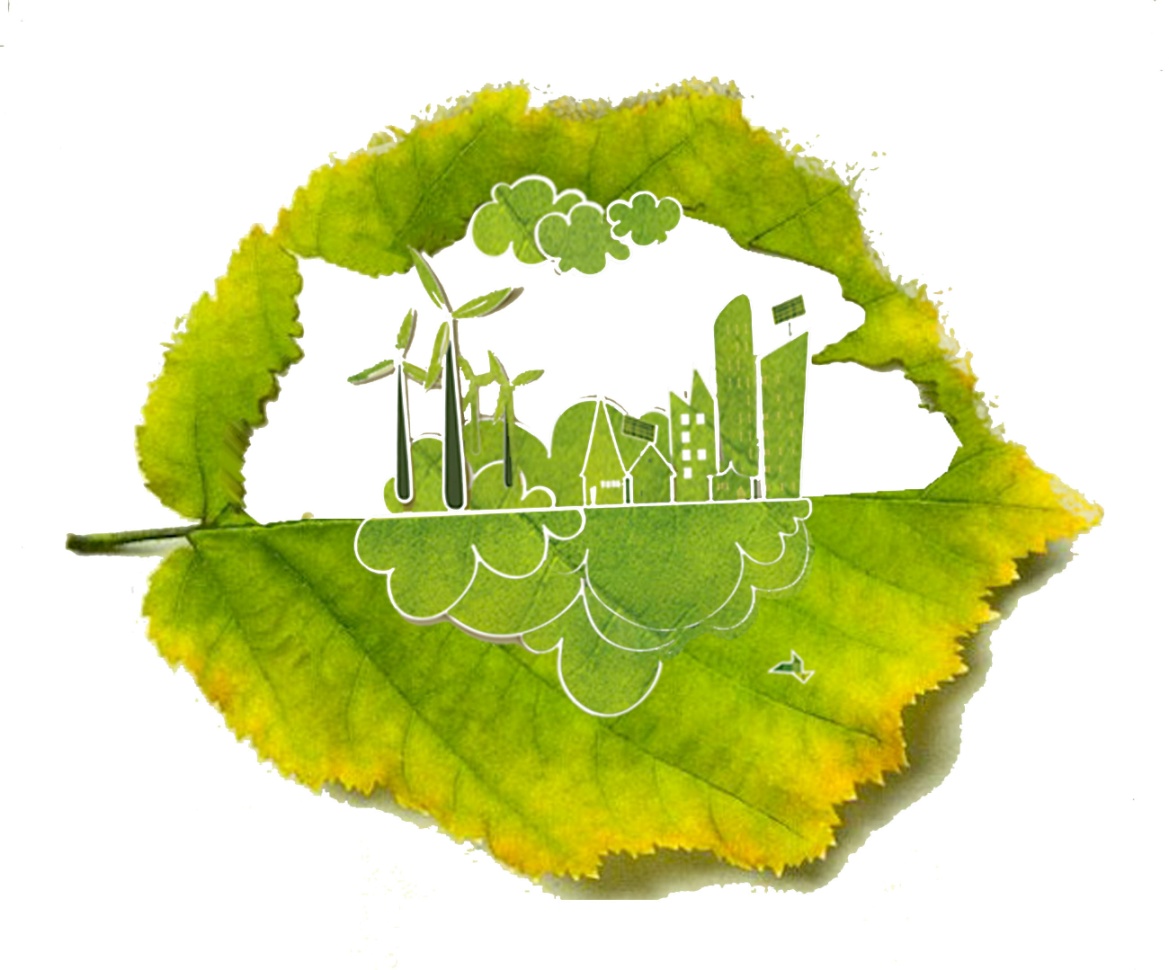 INVESTMENTS 
INCENTIVES LAW
L.4399/2016
INVESTMENTS INCENTIVES LAW L.4399/2016
STATE AID SCHEMES
02.
03.
01.
GENERAL 
ENTREPRENEURSHIP
ENTREPRENEURSHIP
VERY SMALL & SMALL COMPANIES
MACHINERY
 & EQUIPMENT
Type of aid :
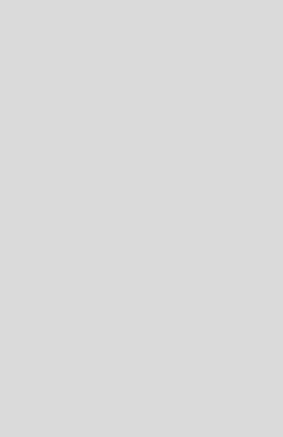 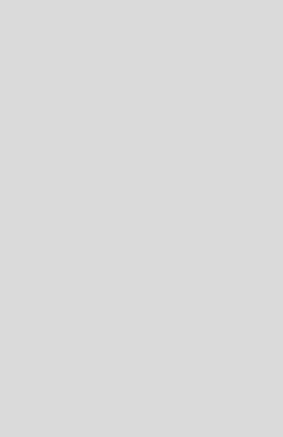 Type of aid : 

Tax exemption
 Leasing subsidy
Wage subsidy
For Special categories 70% subsidy on the projected amount
      of aid
Tax exemption
Subsidy
Leasing subsidy
Subsidy of 70% of the projected amount of aid
For Special categories  100% Subsidy on the  projected amount of aid
Employment cost subsidy
Type of aid :
Tax exemption
Deadlines :
28th February 2020
Evaluation :
Direct evaluation
Deadlines :
Deadlines :
14th February 2020
14th February 2020
Evaluation :
Evaluation :
Comparative Evaluation
Comparative Evaluation
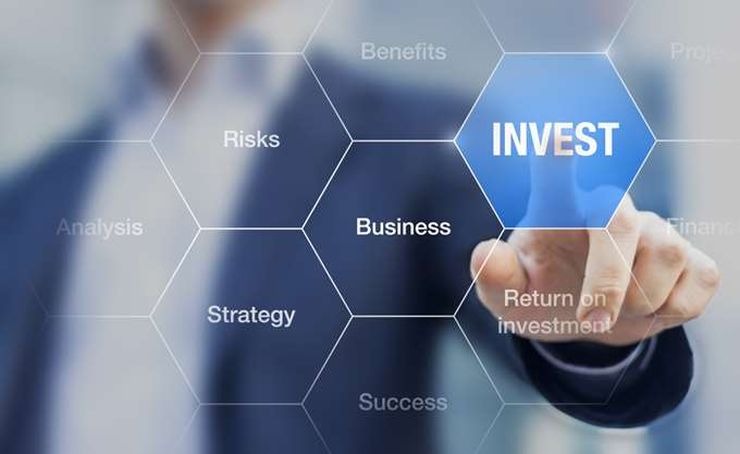 INVESTMENTS INCENTIVES LAW
Law amendment
For the purpose of accelerating and simplifying the process of certification of investment completion and commencement of the productive operation, Law Νο. 4635/2019 introduces an alternate certification procedure by certified auditors – accountants or accounting firms as well as engineers of the relevant specialties. This procedure at the same time ensures transparency and the public interest given that it implements a system of sample checks, penalties and avoiding conflicts of interest between the auditors and the investors.
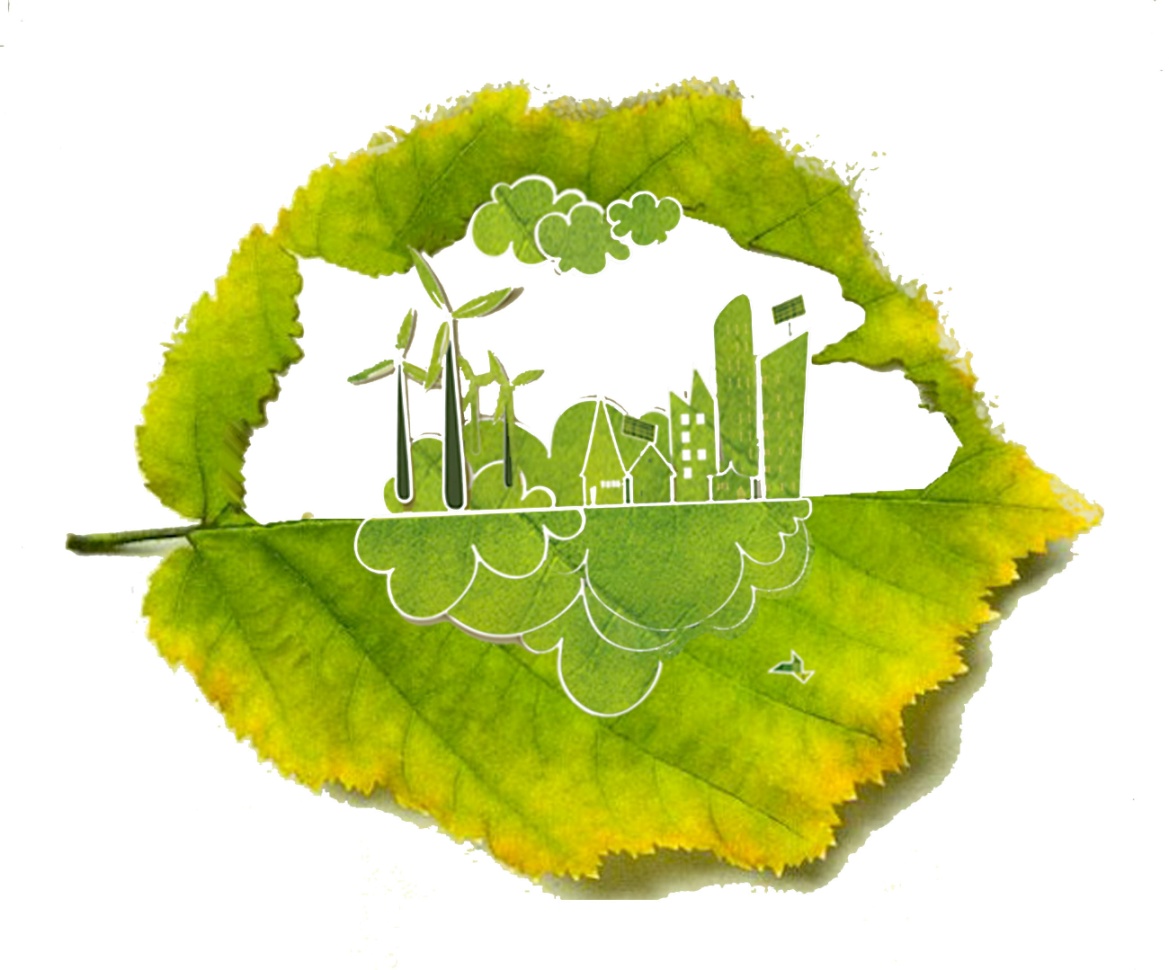 INTRA-GROUP SERVICES
 ESTABLISHMENT
IN GREECE
INTRAGROUP SERVICES ESTABLISHMENT
IN GREECE
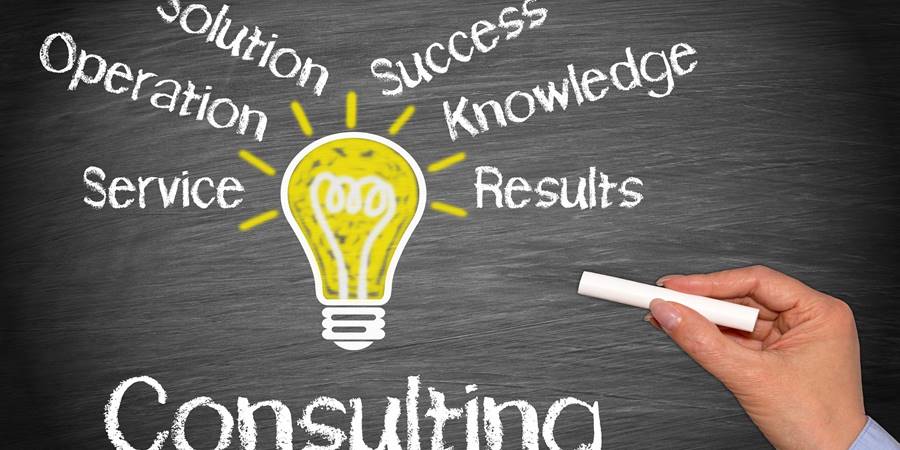 Legal entities need to have a special license by the Ministry of Development and Investments, issued within 50 calendar days from the submission of the application to the Directorate of Foreign Capital. The special license (Ministerial Decision) sets the mark up to the total cost of services provided, not including income tax (cost – plus method).
SERVICES
Under Law No. 3427/2005 (Ch. F), intra-group service centers can be established in Greece solely to provide exclusively to their affiliates abroad and in Greece the following services:
Consulting services 
Centralization of accounting services
Quality control of production, products, procedures and service 
Preparation of studies, designs and contracts
Advertising and marketing services
Data processing
Receipt and supply of information
Research and development services
Software development, computer programming and information system support
Storage and management of files and information    
Supplier, customer and supply chain management excluding performance of transportation with own means,
Management and training of human resources 
 Contact center and computer-based telephone information
The legal entities, after they establish presence in Greece have the following obligations: 
Employment of at least 4 employees within 12 months from the issuance of the Ministerial Decision and hereafter; and 
EUR 100,000 annual operating expenses
 in Greece to be covered via bank   remittances
INTRA-GROUP SERVICES ESTABLISHMENT IN GREECE
TYPES OF INCENTIVES
Job Creation- Wage Subsidy
Training Programs - Subsidy
CAPEX Subsidy - Wage Subsidy
R&D - Grants
1
2
3
4
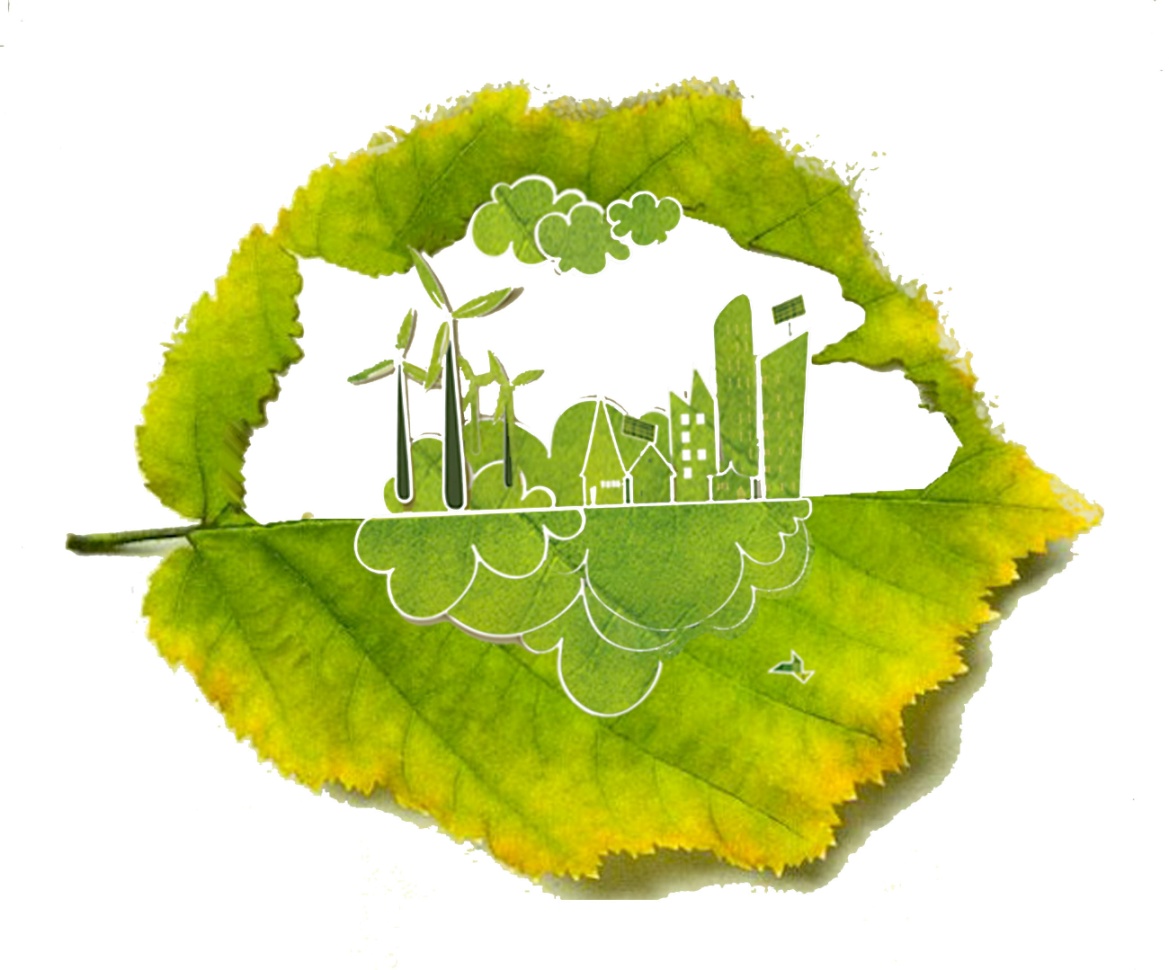 STRATEGIC INVESTMENTS
PROCEDURES
Strategic Investments - Categories
Emblematic Investments
in industry/ tourism
All sectors
All sectors
within Organized Manufacturing and Business Operators
Strategic Investments 1
Strategic Investments 2
Fast Track Strategic Investments
Strategic Investments 2
>  EUR
100 000 000
OR 
>  EUR
40 000 000
 & at least
75 new Annual Work Units (AWU)
Public and Private Partnerships (PPP)

Projects of Common Interest (PCI)
> EUR
30 000 000  
 & at least 
50 new AWU
> EUR
 25 000 000
& at least
50 new AWU
> EUR
200 000 000
& at least
200 new AWU
> EUR 
20 000 000
& at least  
30 new AWU
Automatically included Strategic Investments
Fast track licensing
  Tax incentives
  Expenditure grants
Spatial development
      incentives
Fast track licensing
Tax incentives
Expenditure grants
Spatial development incentives
  Tax rate stabilization
  Fast track licensing
Tax rate stabilization
  Fast track licensing
1
2
3
4
5
6
Recent Strategic projects
9 Strategic projects recently approved licensed of total value € 2 billion
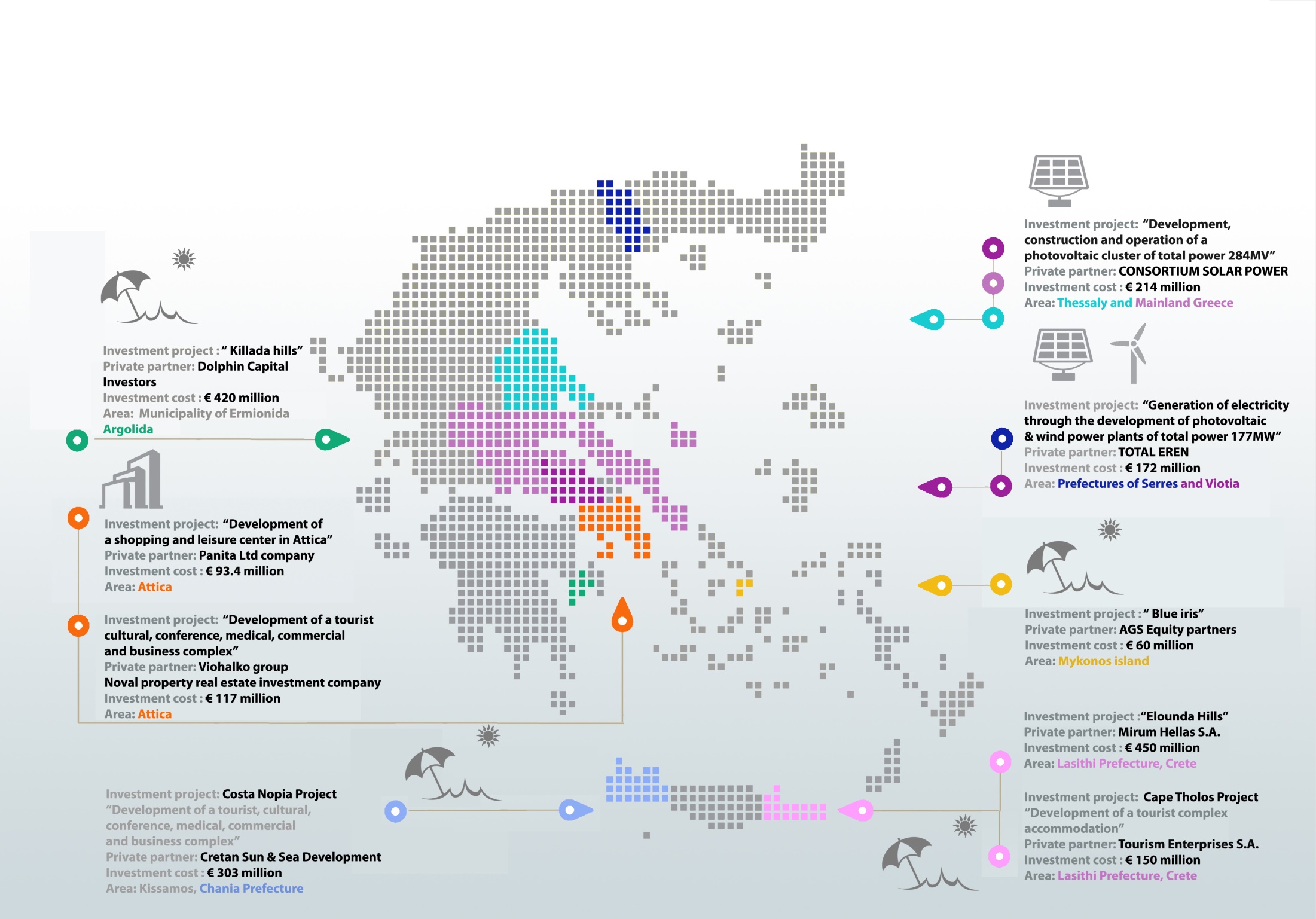 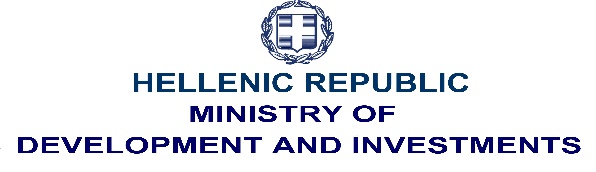 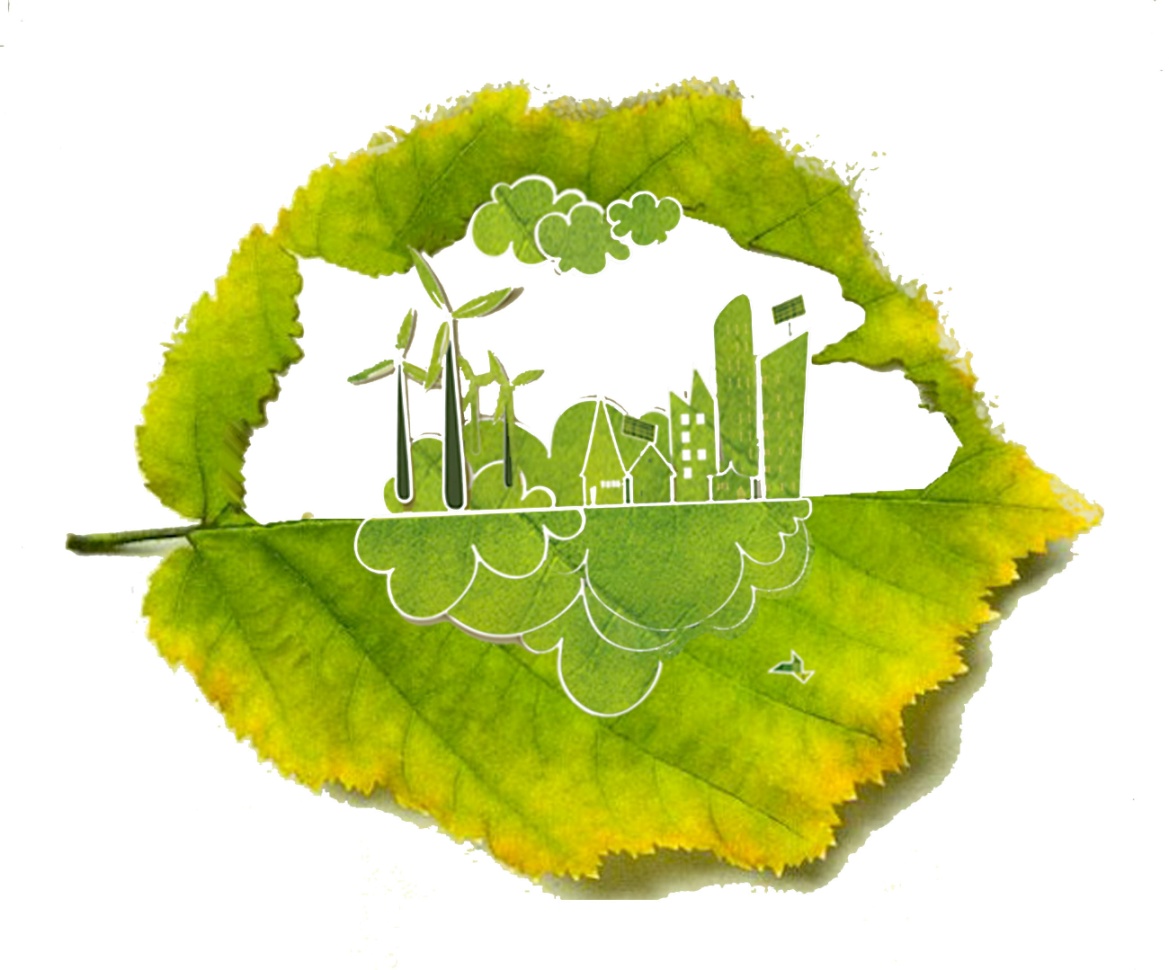